Find the number…
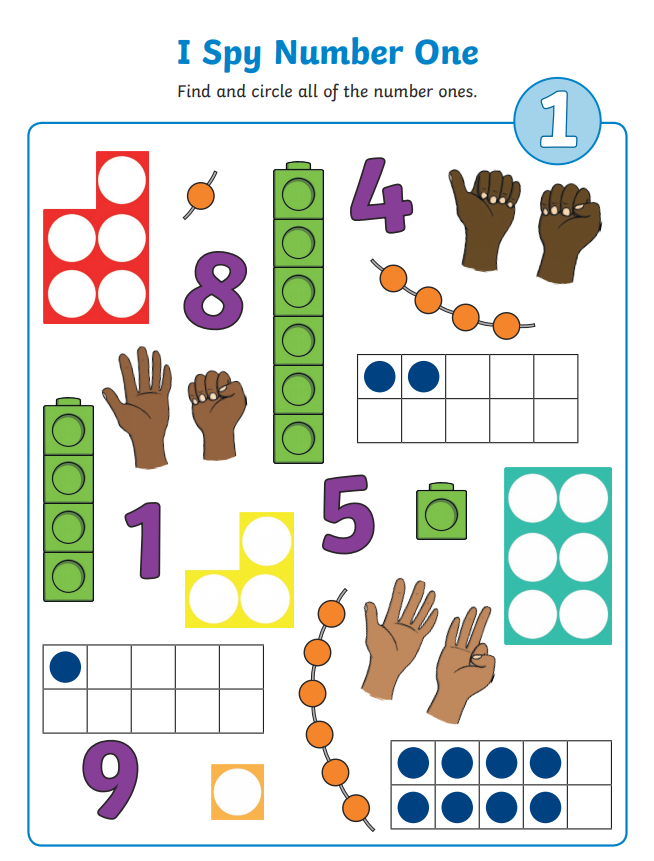 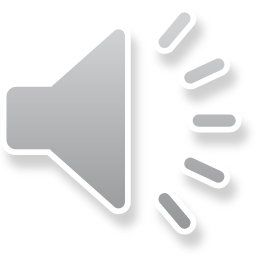 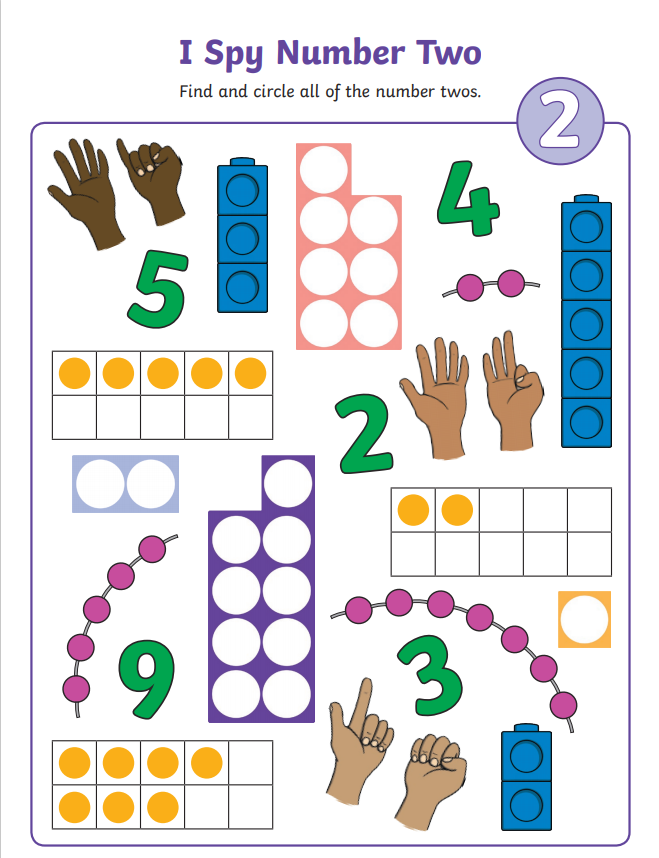 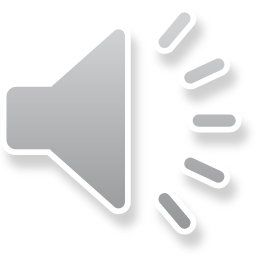 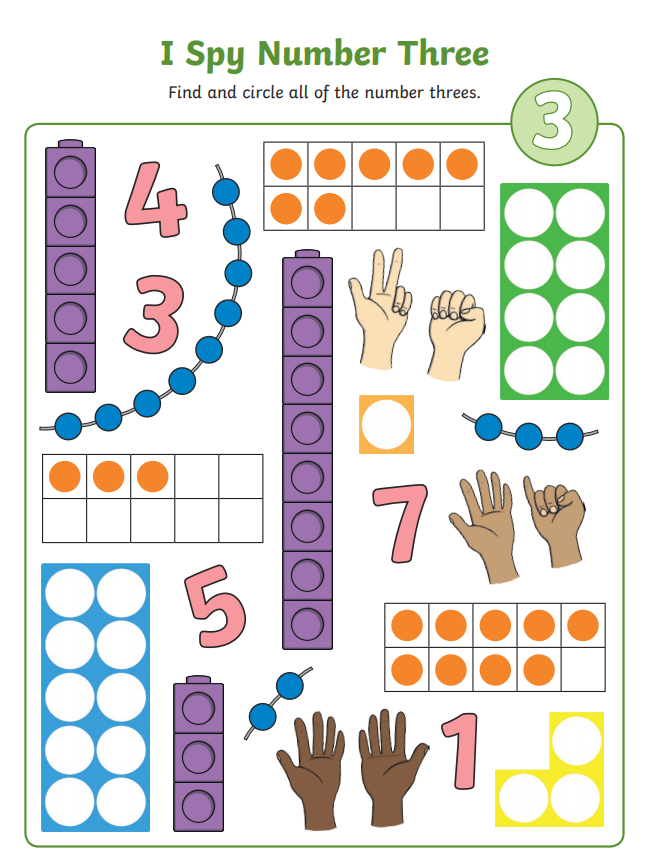 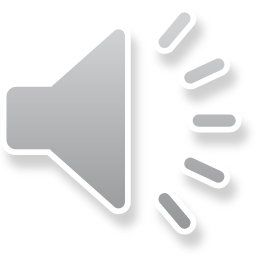 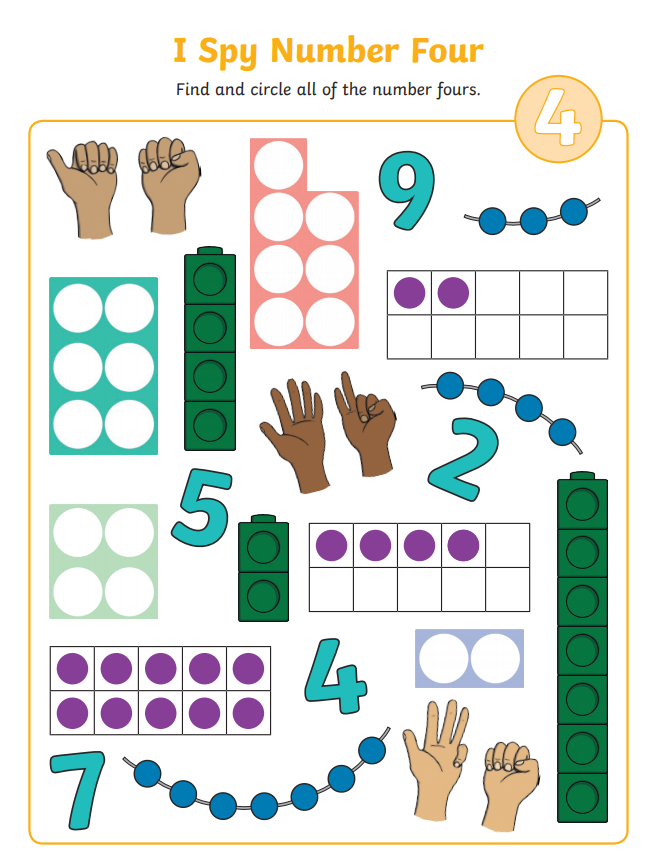 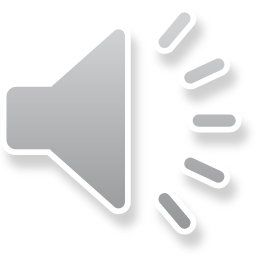 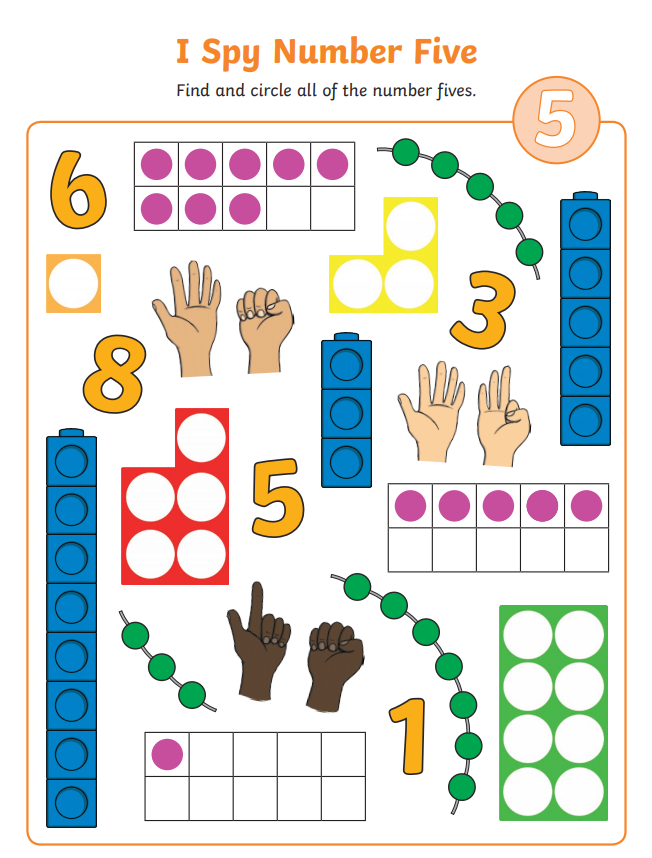 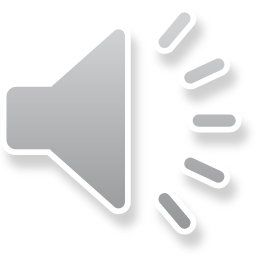 Can you recognise these numbers?
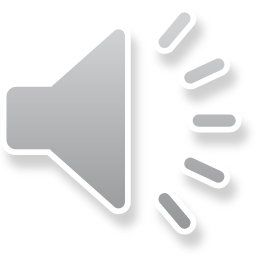 1
4
3
5
2
6
8
10
7
9
How many…
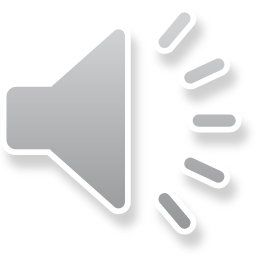 How many…
How many…
How many…
How many…
How many…
Which numbers are missing?
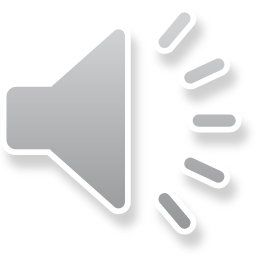 1	__		3		4		__
Which numbers are missing?
__	2		3		__		5		6
Which numbers are missing?
1		2		__		4		5		__
Which numbers are missing?
5		6		__		8		__		10
Which numbers are missing?
5		__		7		8		9		__